What is Aerospace Medicine?
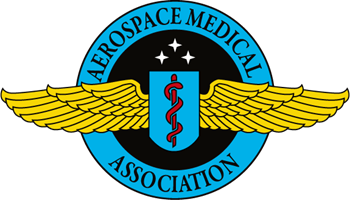 1
The Aerospace Medicine Association, 2018
Introduction to Aerospace Medicine
When the human body is exposed to environments outside of our evolved tolerances, it does not always behave as expected
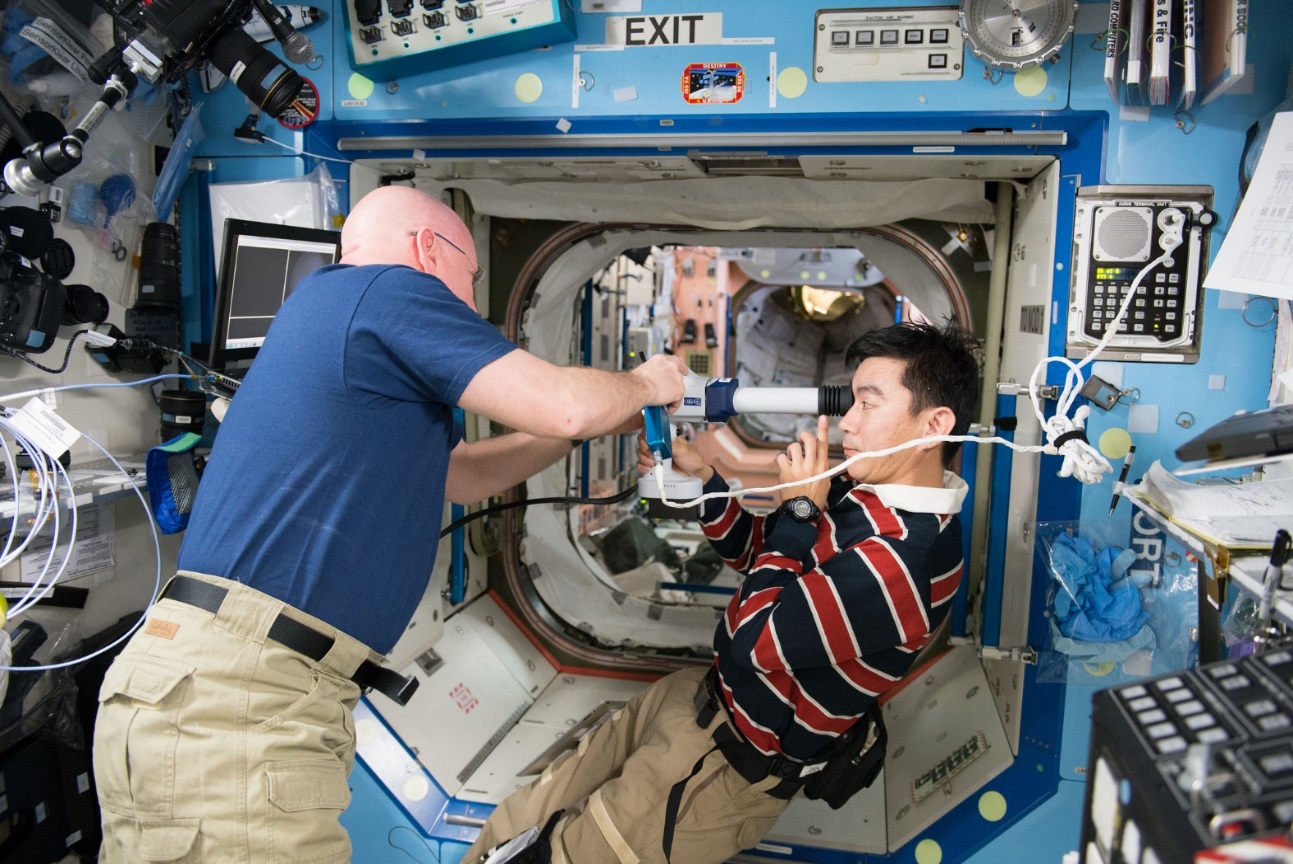 2
[Speaker Notes: https://www.flickr.com/photos/nasa2explore/25212575690/in/album-72157665267866402/]
Humans evolved in a specific environment
Constant Gravity of 9.8 m/s2

Atmospheric Pressure near 760 mmHg

With 21% oxygen, 79% nitrogen and some trace gases

Temperature near 24oC
These are the conditions at sea level on Earth
3
But we did not stay there…
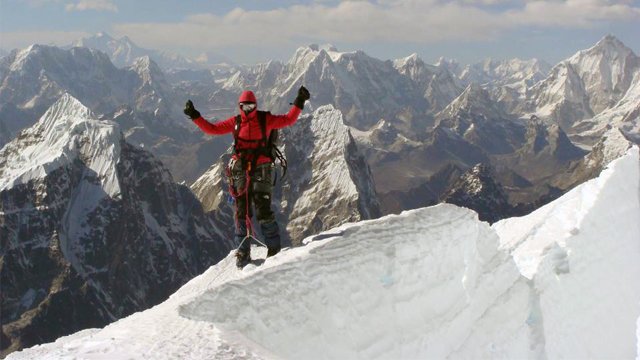 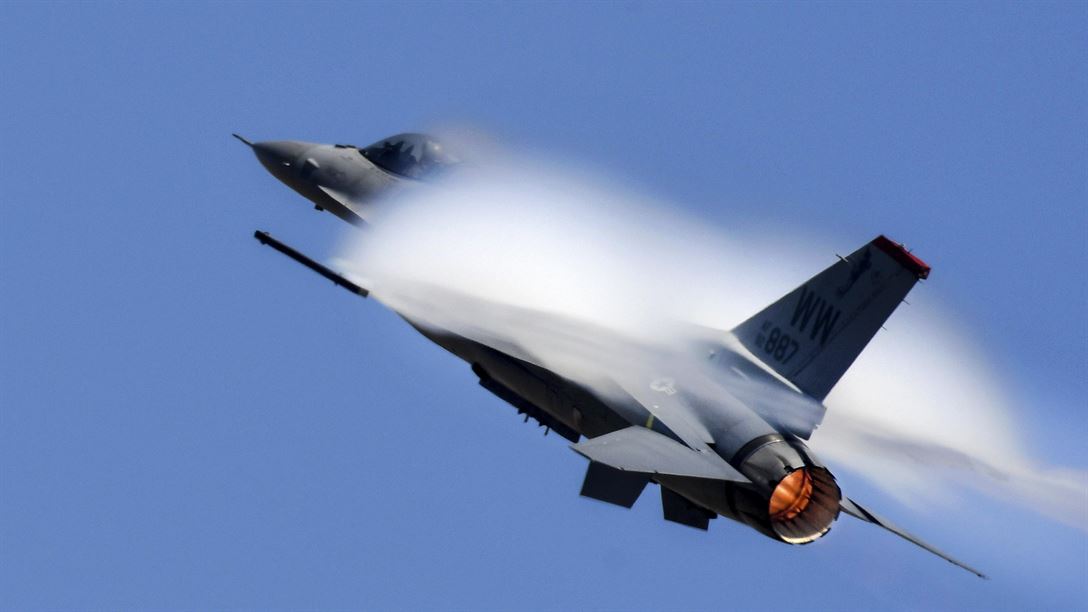 4
[Speaker Notes: https://eca.state.gov/gallery/global-sports-mentoring-program-exchange-alumna-becomes-first-macedonian-woman-climb-mount

https://www.defense.gov/Photos/Photo-Gallery/igphoto/2001708457/

https://www.flickr.com/photos/nasa2explore/9454444948/in/album-72157663341251084/]
We have traveled to where the force of gravity cannot be perceived…
5
[Speaker Notes: https://www.flickr.com/photos/nasa2explore/9449183167/in/album-72157663341251084/

Or this one: https://www.flickr.com/photos/nasa2explore/10876418623/in/album-72157665226196132/]
… and have experienced when that force is equivalent to over 40 times Earth’s gravity.
6
[Speaker Notes: https://commons.wikimedia.org/wiki/File:Rocket_sled_track.jpg]
To where ambient pressure is zero…
7
[Speaker Notes: https://science.nasa.gov/fly-free-space]
… and where it is 1,000 times that at sea level.
8
To extreme altitudes where supplemental oxygen & pressure are  necessary.
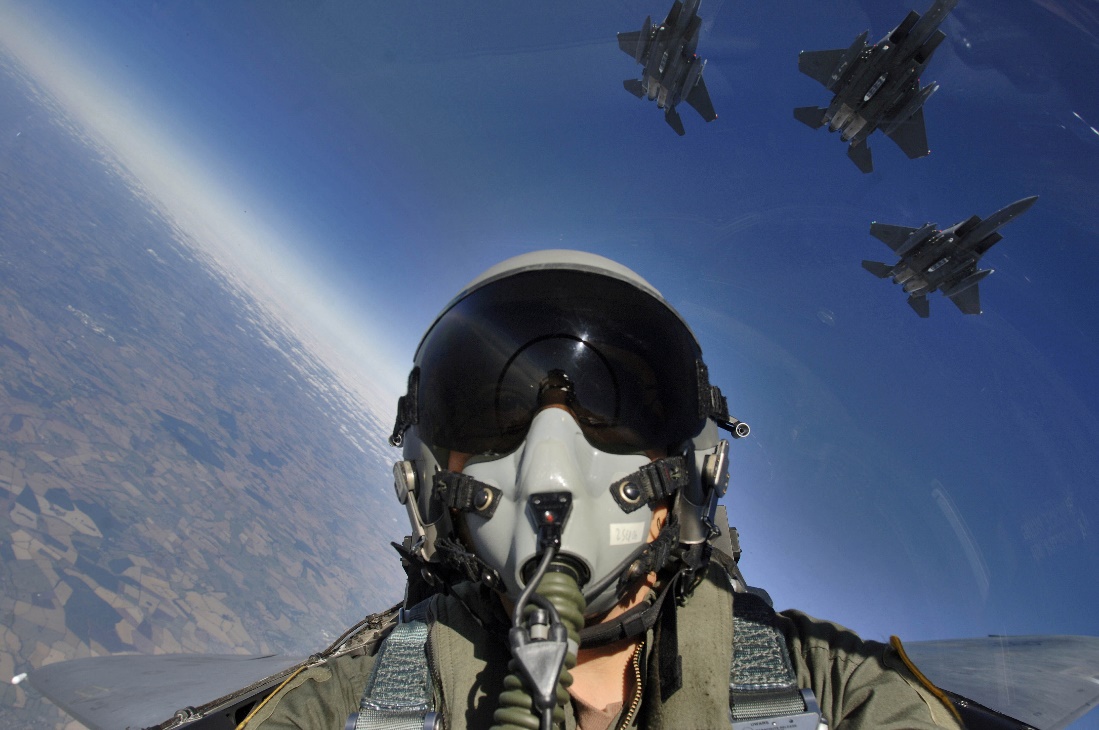 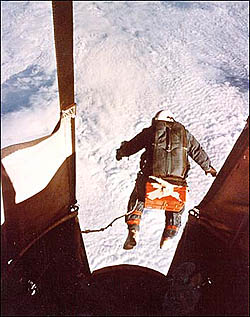 9
[Speaker Notes: http://archive.defense.gov/photos/newsphoto.aspx?newsphotoid=8255

https://www.nps.gov/articles/aviation-pioneers.htm]
To where temperatures are way below zero…
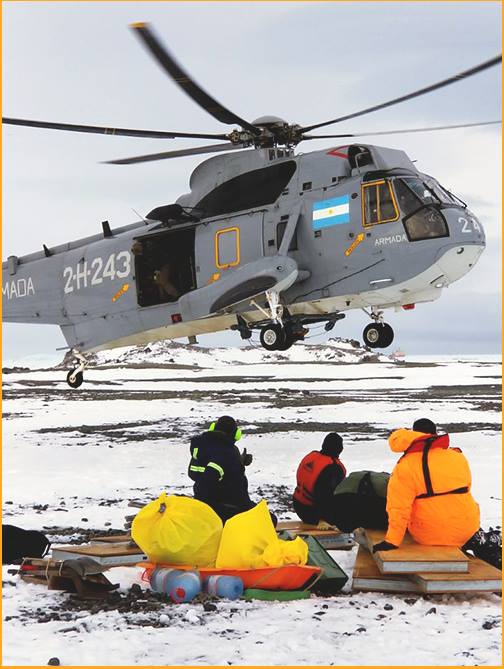 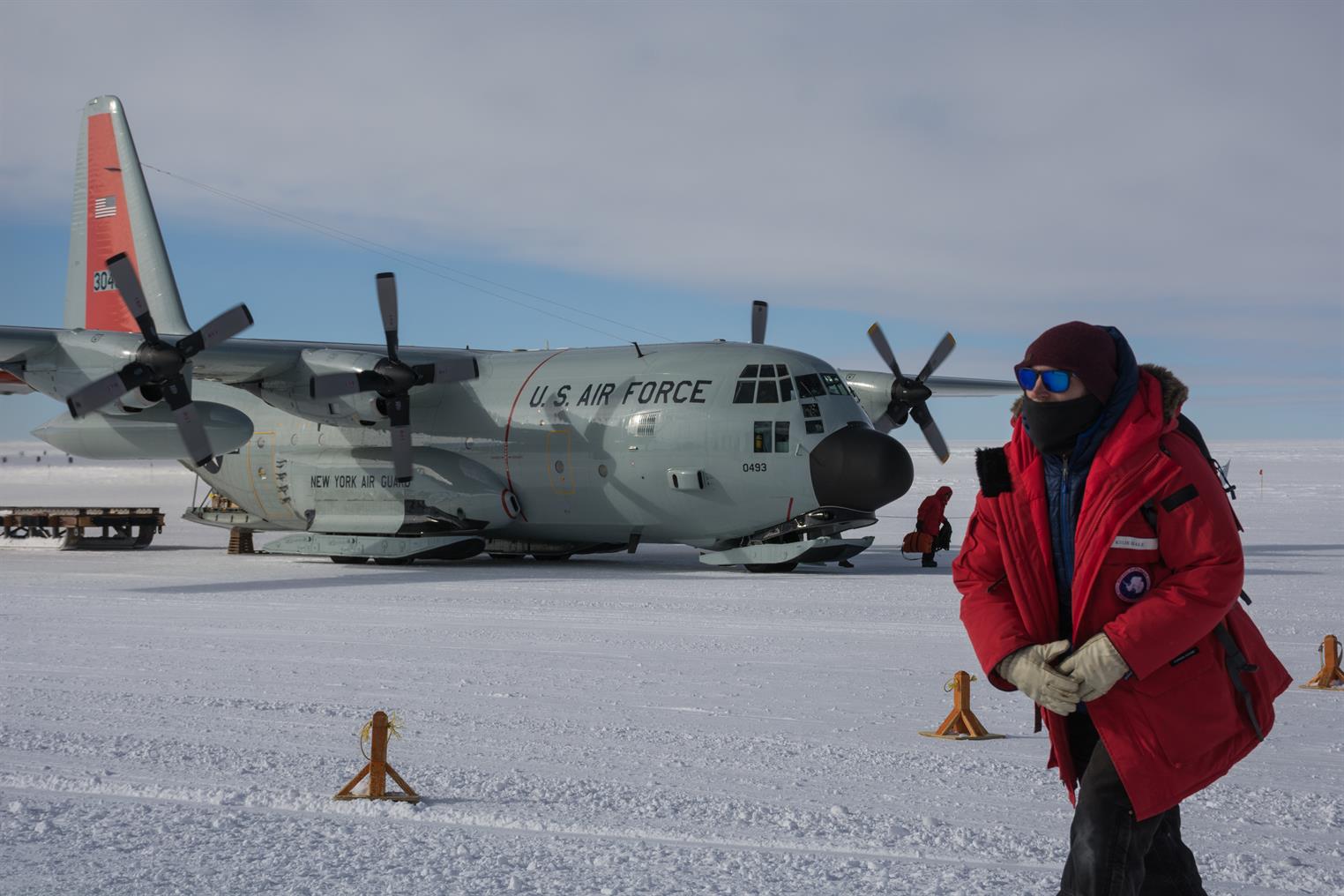 10
[Speaker Notes: https://photolibrary.usap.gov/#14-1expand2

https://www.facebook.com/1392901317615113/photos/a.1392917884280123.1073741828.1392901317615113/2018924238346148/?type=3&theater]
… and where the temperature is hot enough to melt a spacecraft.
11
[Speaker Notes: https://blogs.nasa.gov/orion/category/orion/page/4/]
Our practitioners care for people in every corner of the globe…
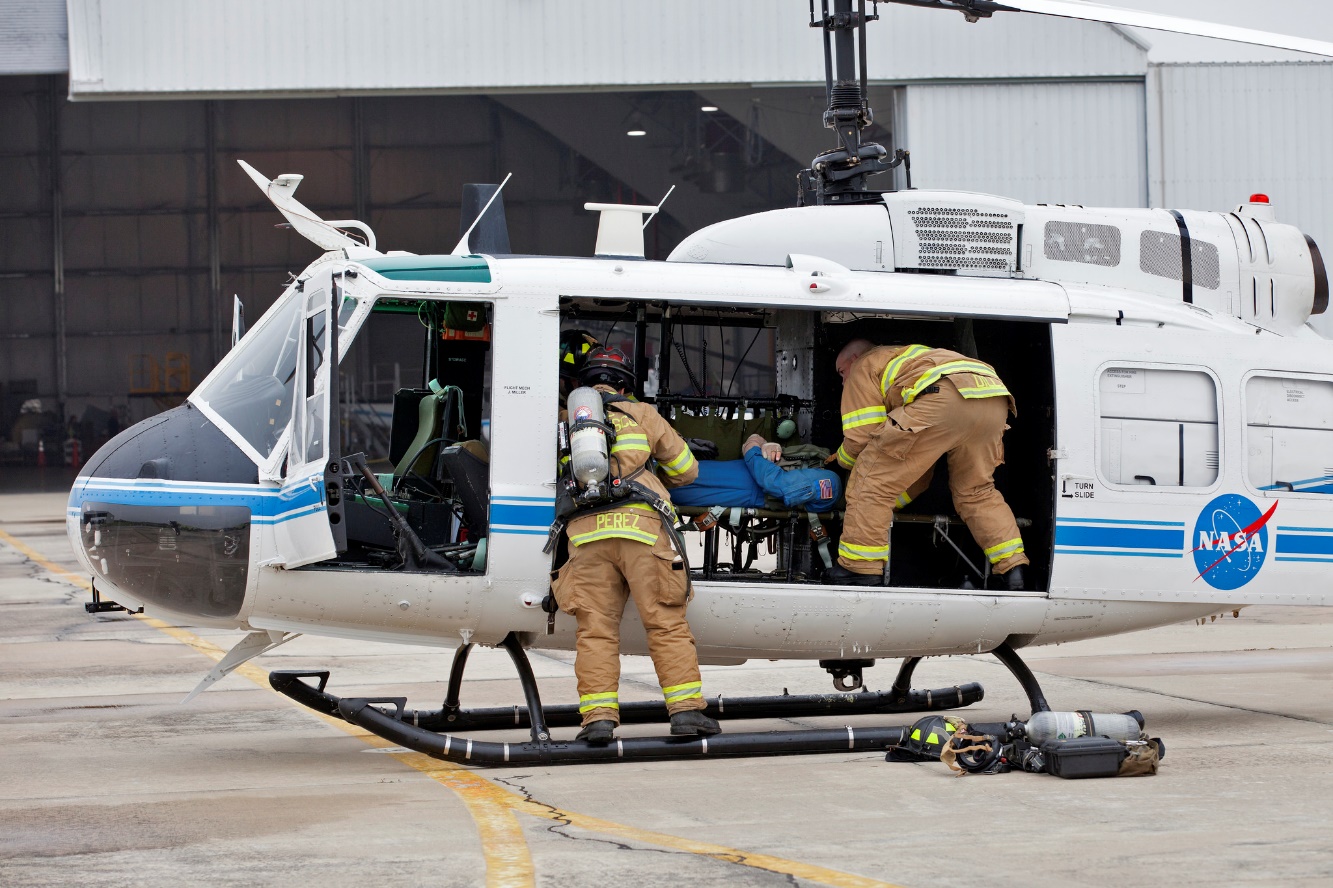 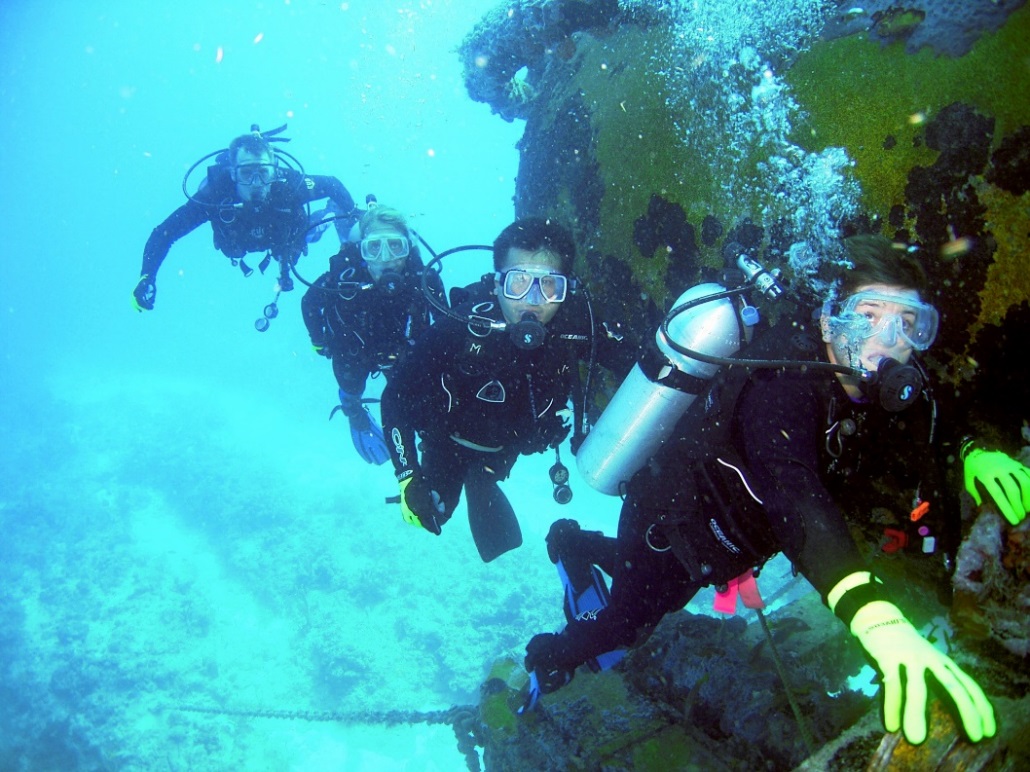 12
[Speaker Notes: https://www.flickr.com/photos/nasakennedy/40619429702/

https://www.flickr.com/photos/nasa2explore/9368813977/in/album-72157665226196132/]
… and beyond it.
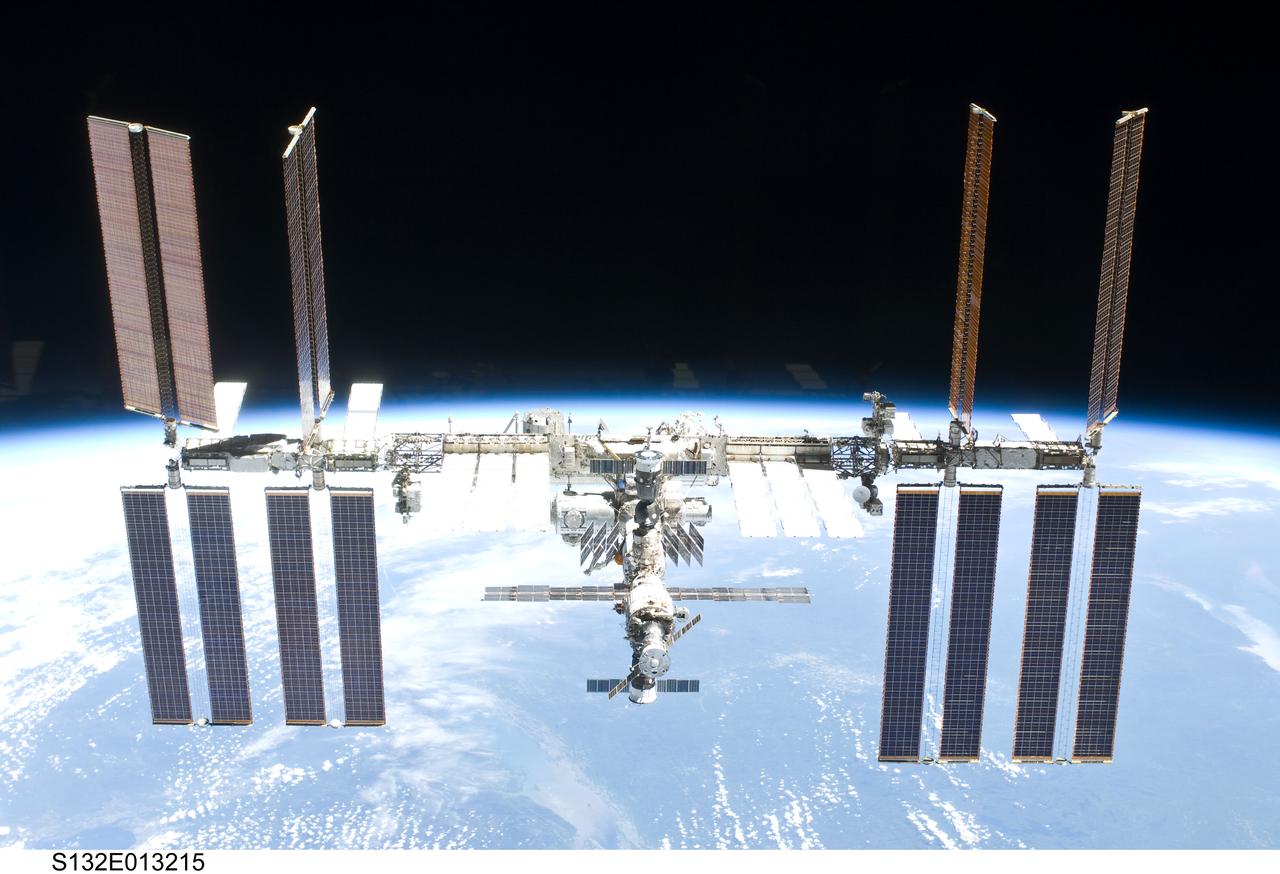 13
The Practice of Aerospace Medicine
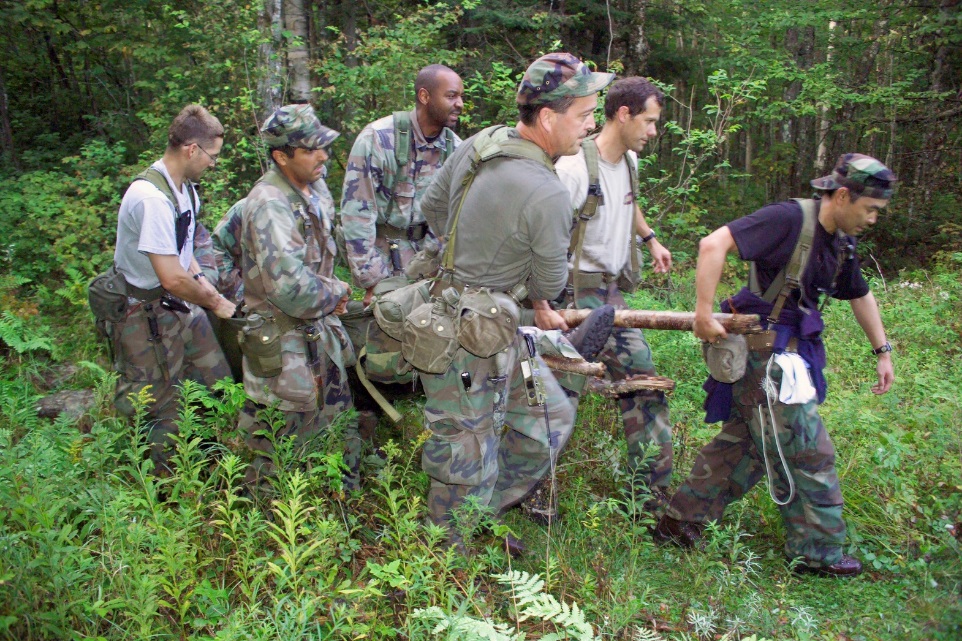 Humans often explore in environments that are dangerous and inhospitable
We have been able to explore every conceivable environment due to our ability to learn, prepare, train, and adapt to that environment
In essence, aerospace medicine is the medicine of extreme environments
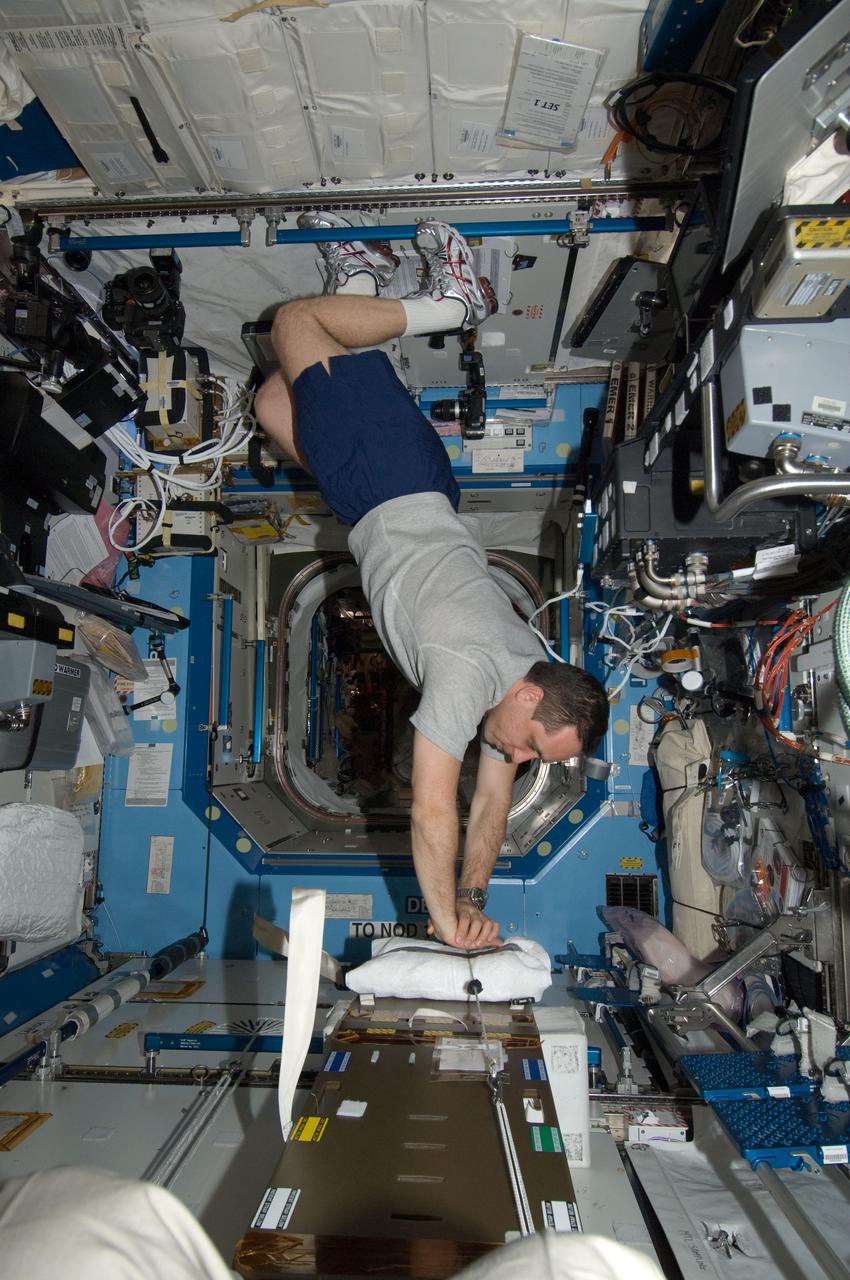 14
[Speaker Notes: https://www.flickr.com/photos/nasa2explore/9371193442/in/album-72157662710904974/

https://images.nasa.gov/details-iss030e012600.html]
Aerospace Medicine Specialists
Aerospace Medicine specialists draw from the full range of medical specialties
Working with professionals from dozens of other disciplines, Aerospace Medicine Specialists keep people healthy in Earth’s atmosphere and beyond
Aerospace Medicine primarily encompasses four key areas:
Clinical
Research
Education 
Policy
Aerospace Medicine Specialists work with:
Engineers 
Nurses
Pharmacists
Medics
Doctors
Astronauts
Pilots
Civilians
Military
15
Clinical Aerospace Medicine
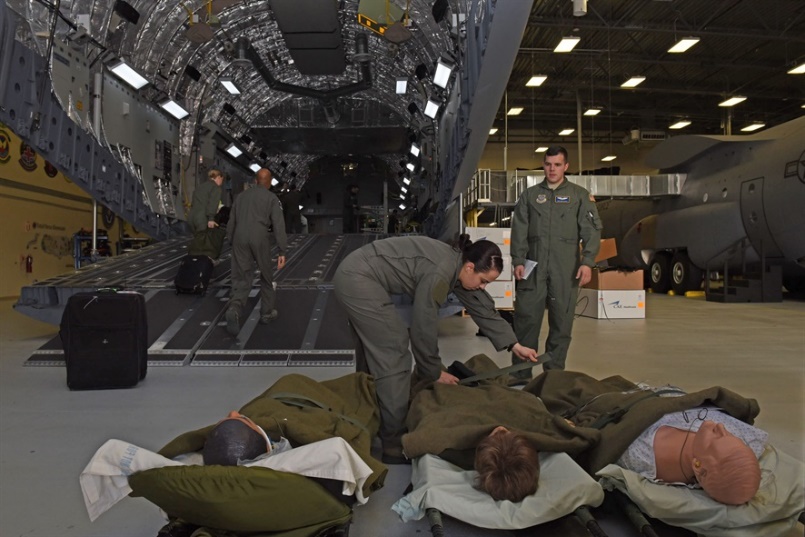 Contingency/Emergency Response
Remote Medical Care in the Field
In-Flight Telemedicine
Orbital and Interplanetary Telemedicine
Search and Rescue
Disaster Preparedness
Accident Investigation
Screening and Prevention
Pilots and Air Crew
Astronauts 
Air Traffic Controllers
Flight Controllers
Health maintenance 
Occupational Health and Wellness
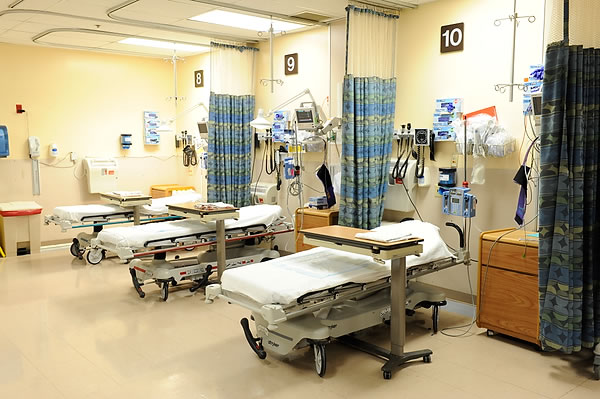 16
[Speaker Notes: http://www.wpafb.af.mil/News/Photos/igphoto/2001862719/


https://www.maryland.va.gov/facilities/baltimore/bt_virtualtour/bt_virtualtour.asp]
Aerospace Medicine Research
Human Factors:
Habitability
Survivability 
User Interfaces
Control Surfaces
Environmental Effects and Mitigation:
High Altitude
Hyperbarics and Hypobarics
Non-standard Gravity
Radiation Countermeasures
Human Physiology: 
Sensory Effects of Unusual Environments
Spatial Disorientation
System Specific responses

Behavioral Health and Performance:
Crew Selection 
Crew Resource Management
Fatigue Management
Social Isolation 
Operations and Contingency Planning
Autonomous Health Systems
Search and Rescue techniques
Life Support Systems
Fitness for Duty Criteria
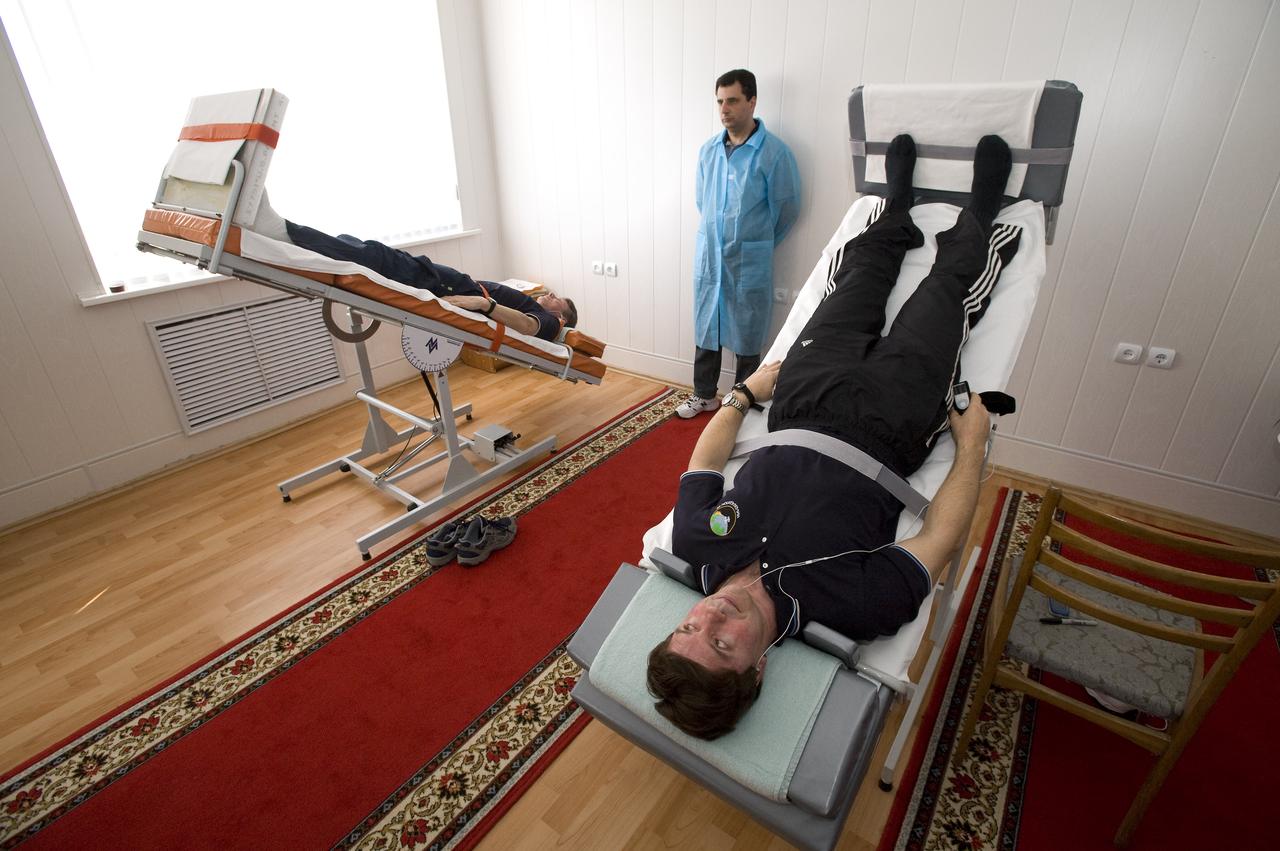 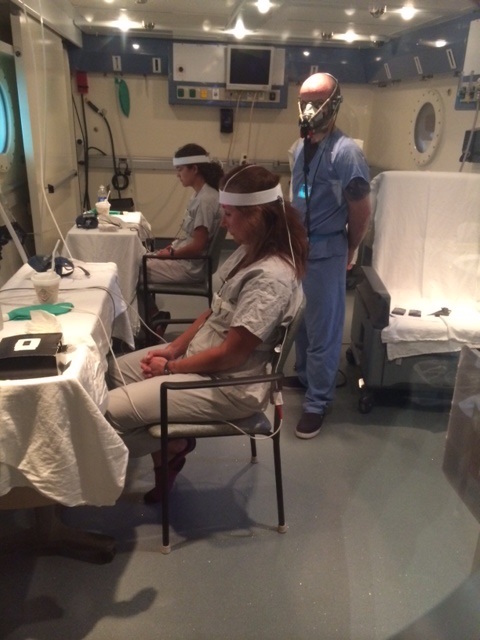 17
[Speaker Notes: https://images.nasa.gov/details-200903210014HQ.html]
Aerospace Medicine Education
Pilots
Military
Civilian
Students
Doctors
General Practitioners
Specialists
Aviation Medical Examiners
Continuing Medical Education
Researchers
Nurses
Clinical practice
Administrators
Researchers
Paramedics
Flight Medics
Critical Care Medics
Public Health Practitioners
Professionals
Engineers
Students
Civilian
Military
Graduate Students
Multiple Disciplines
Other Training:
Aerospace physiology courses
Online courses
University Affiliated Courses
Aerospace Medicine Residencies
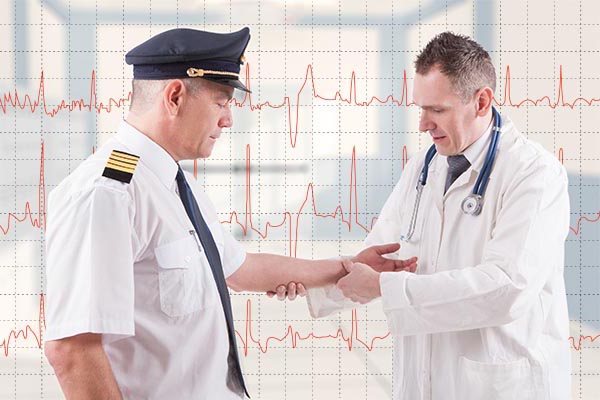 18
Aerospace Medicine Policy
Civil and Military Aviation Health
Defense Health
Transportation Health
Accident Investigation & Prevention
Training Requirements
Government Space Activities
Commercial Space Activities
Behavioral Health Issues:
Addiction 
Fatigue
Mental illness
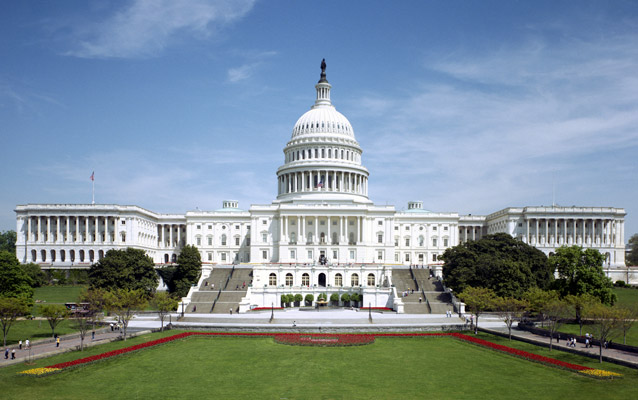 19
[Speaker Notes: https://www.nps.gov/places/us-capitol.htm]
So you want to be an Aerospace Medicine Specialist…
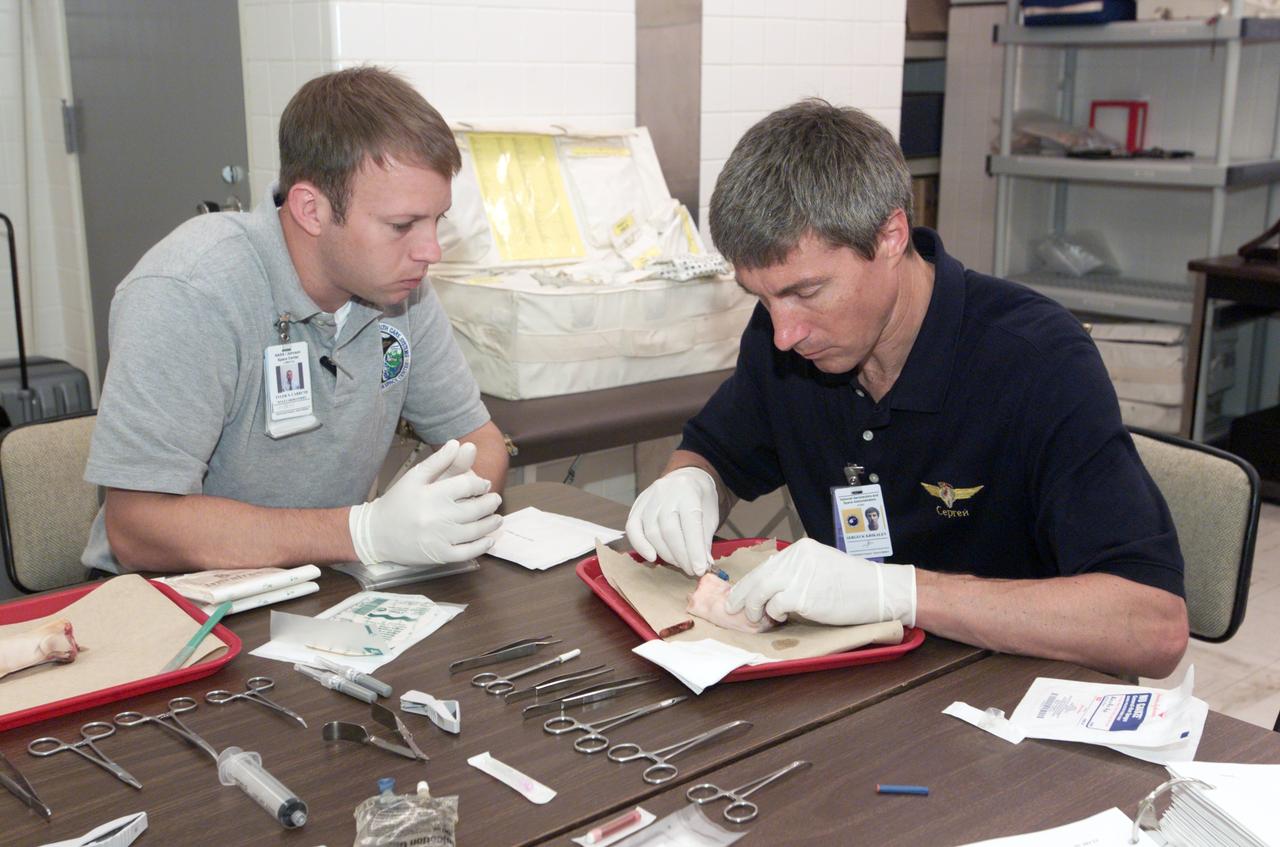 20
[Speaker Notes: https://images.nasa.gov/details-jsc2004e26778.html]
Training Path and Opportunities
What it Takes to Become an Aerospace Medicine Specialist 
Undergraduate degree
Medical School
Residency training 
Subspecialty training
Additional masters or doctorate level training
Aerospace Medicine Residency Programs and Other Education Opportunities
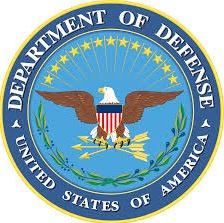 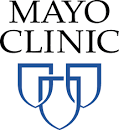 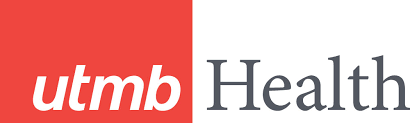 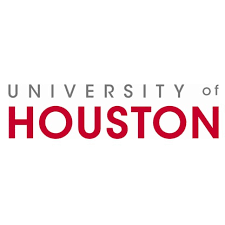 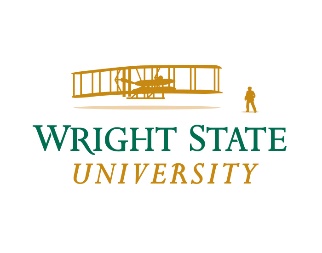 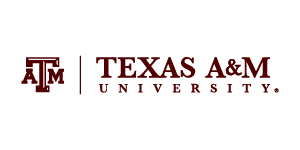 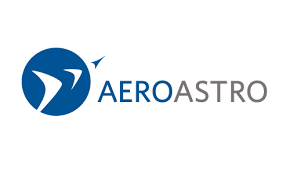 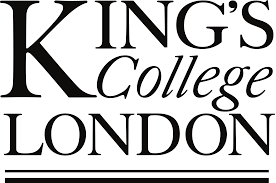 21
Where Aerospace Medicine Specialists Work
Civilian government
Civil aviation authorities
Civil space flight agencies 
Accident investigation boards
Military
Every military and branch that has pilots needs aerospace medicine specialists
Private sector
Commercial aviation
Commercial spaceflight
Travel medicine 
Academic medicine
Academic medical centers
Universities
Research organizations
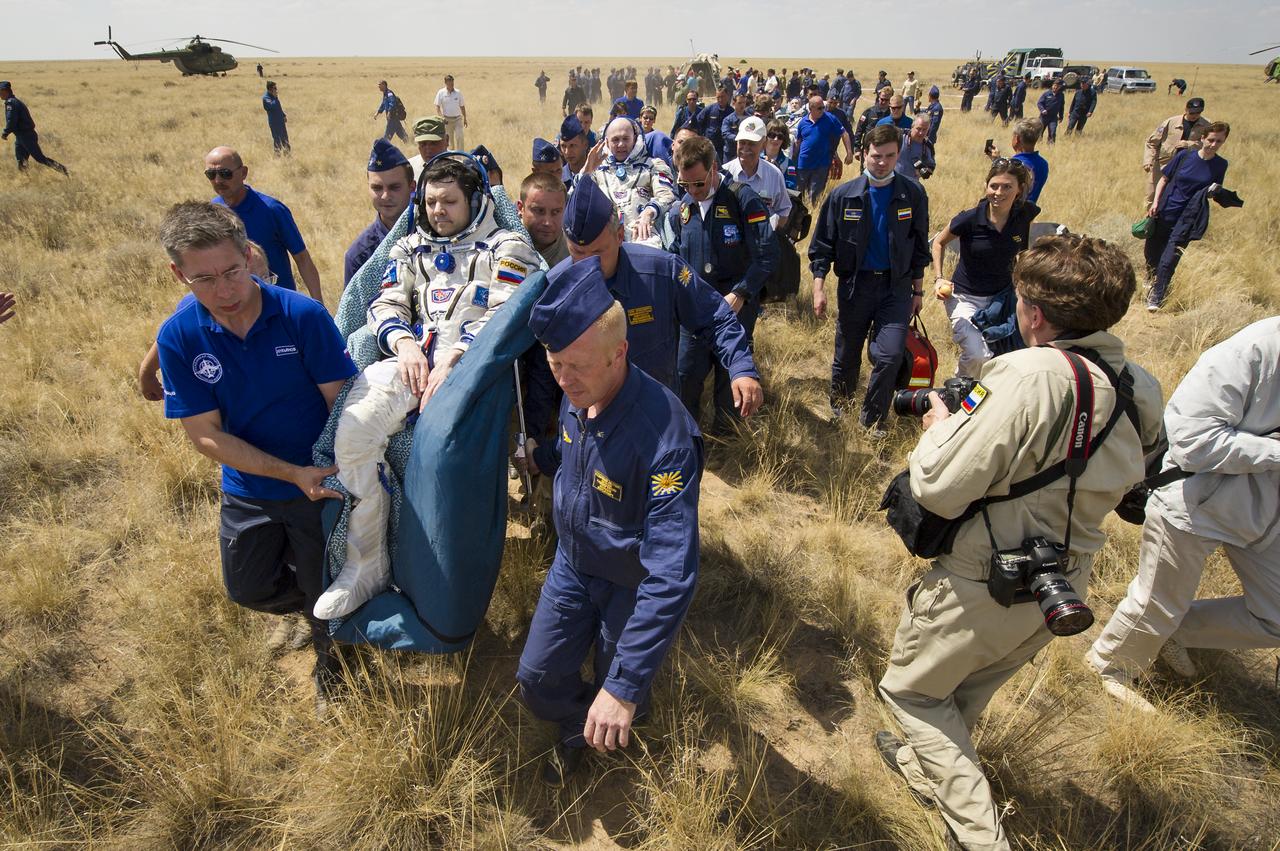 22
[Speaker Notes: https://images.nasa.gov/details-201207010003HQ.html]
Aerospace Medical Association (AsMA)
International leader in aerospace medicine and human performance
Apply and advance scientific knowledge to promote and enhance the health, safety and performance of those involved in aerospace and related activities
AsMA members are in every country that flies and every country that has a human spaceflight program
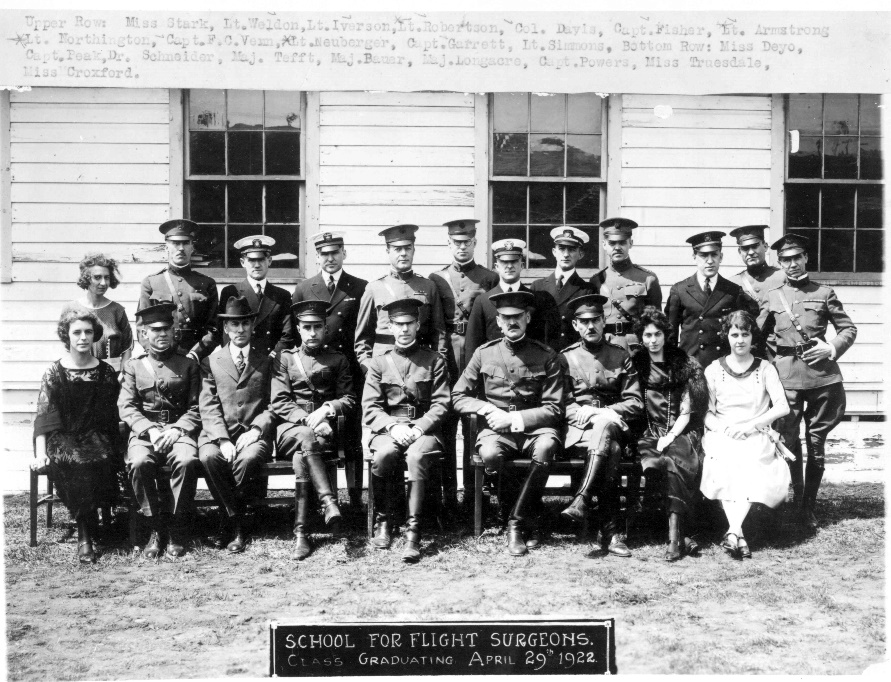 https://www.asma.org/
23
[Speaker Notes: https://www.asma.org/asma/media/AsMA/graphics/asma-history_first-fs-class.jpg]
This is Aerospace Medicine
Our Calling is to Push the Limits of Human Physiology

Our Task is to Reduce the Risk to Human Wellbeing in Earth’s Atmosphere and Beyond

Our Expertise is in Integrating the Human System into the Technology That Supports Us

Wherever You Imagine We Can Go, Aerospace Medicine Specialists Can Help You Get There
24
Questions?
25
[Speaker Notes: https://images.nasa.gov/details-KSC-04pd0243.html]